1. Numbers to 10 000 – Preparation
The activities on the next slide need lots of numbers. Each person must:
write a 3-digit or 4-digit number on a piece of paper, e.g. 624
write a different 3-digit or 4-digit number in word form on another piece of paper, 
   e.g. nine hundred and fifteen. 

As a class, shuffle the numbers together into one pile and divide them up between groups.
Number and Place Value
ACMNA052, ACMNA053
Numbers to 10 000 (Cont.)
Working in a small group, use the numbers you received to complete one of the following activities:
represent your numbers using MAB blocks
choose four of the numbers and order them from smallest to largest. 		     	     Then choose another four and order them in the same way.
write out each of your numbers in expanded notation,          e.g. 900 + 70 + 4 (974).
Number and Place Value
ACMNA052, ACMNA053
2. More Numbers to 10 000
Fill in the blanks with any single digit and then use this information to write a 4-digit number using these same place values. There are only 3 place values described, but you need to write a 4-digit number. Use your knowledge of place value to figure out how.
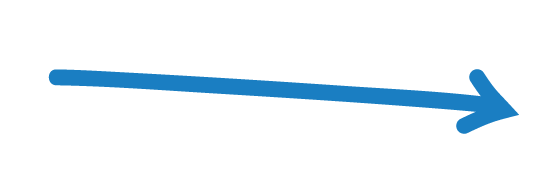 ___ thousands  ___ tens  ___ ones                            __ __ __ __ 
                                                              
What number is 100 less than this number?  __ __ __ __

___ thousands  ___ hundreds ___ ones                            __ __ __ __ 

What number is 10 less than this number?    __ __ __ __
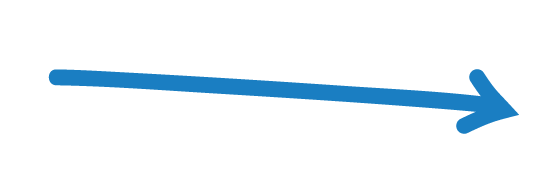 Number and Place Value
ACMNA053
3. Number Lines
Use a whiteboard marker to place chosen numbers on the number line between 2000 and 3000.
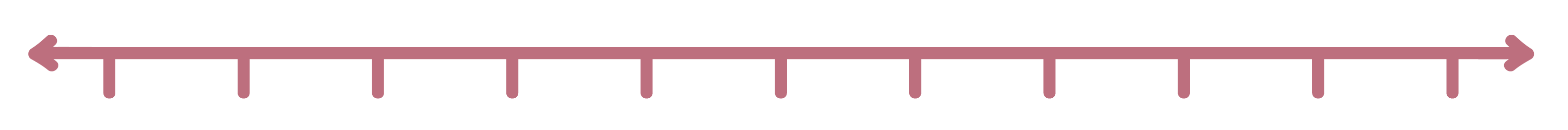 2000
3000
ACMNA052
Number and Place Value
4. Place Value
Choose a 3-digit number ending in 99 and write it below.
Name the number that is: 
100 more than this           
10 more than this
1 more than this.
_ 9 9
Choose a 4-digit number ending in two zeroes and write it below.
Name the number that is: 
100 more than this           
10 more than this
1 more than this.
_ _ 0 0
Number and Place Value
ACMNA053
5. Target Number – Addition and Subtraction
Write a number in the middle of the target. Using addition or subtraction, make as many equations as you can that equal the target number.
Number and Place Value
ACMNA055
6. Any Operation
Choose a person to be the ‘caller’. They call out number sentences that can use any operation but must equal a number on the snail. Everyone calculates the answer, but take turns coming to the whiteboard to circle the correct number on the snail.
Number and Place Value
ACMNA055, ACMNA056
7. Addition – Algorithms
Use the below algorithm template to model and solve addition problems.
+
=
Number and Place Value
ACMNA055
8. Subtraction – Algorithms
Use the below algorithm template to model and solve subtraction problems.
-
=
Number and Place Value
ACMNA055
9. Arrays – Multiplication
Using a separate piece of paper for each shape, draw several rows of each of the shapes below. 





Swap your arrays with a friend’s. Beside their arrays, record the multiplication equation that matches each array.
Number and Place Value
ACMNA057
10. Fractions of a Collection
There are 20 fish below. Using a whiteboard marker, colour in some of the fish. What fraction is shown by the number of fish coloured?
Number and Place Value
ACMNA058
11. Money – Making Change
Draw up a large page as shown below. In the middle, write an amount in dollars and cents that is less than $50. Imagine this is the cost of a toy you want.






Think of an Australian banknote with a value greater than the cost of the toy. If you gave this note to a shopkeeper, what change would you get back? In the four blank boxes, draw the notes and coins you might receive as change.
$5.55
Money and Financial Mathematics
ACMNA059
12. Measurement – Length
Each person needs a ruler, paper and a pencil for this activity. After each step, pass the paper to a new person.
In the middle of your page, draw a line that is <15 cm long. PASS IT ON.
Extend the line an extra 2 cm. PASS IT ON.
Draw a line that touches the first line, but is shorter than it. PASS IT ON.
Draw a line that passes through ALL the previous lines and is longer than any of them. Place a blob on one end of this line. PASS IT ON.
Draw a line to connect with the blob. Make this line exactly 3 cm long.
Using Units of Measurement
ACMMG061
13. Measurement – Area
Use a whiteboard marker to draw the outline of your hand (with your fingers together) on the grid. Then, calculate how many squares your handprint covers. Remember that a ½ square in one place and a ½ square in another place would make up 1 square.
Using Units of Measurement
ACMMG061
14. Measurement – Capacity
Think of containers that can hold liquid. Some may be small, like teaspoons. Their capacity is measured in millilitres (mL). The capacity of larger containers, such as car petrol tanks, is measured in litres (L). Write down what containers you think fit in the columns below.
Using Units of Measurement
ACMMG061
15. Measurement – Mass
Work with a partner to find three items that you think would weigh either less than 1 kg or approximately 1 kg. 
Write the object’s name and tick its estimated weight in the table below. Use scales to weigh each object, and then record its actual weight in the table.
Using Units of Measurement
ACMMG061
16. Time – to the Minute
Choose a time and write it three different ways: on the analogue clock, on the digital clock, and then written out in words.
In words (past/to/o’clock):
Using Units of Measurement
ACMMG062
17. Time – Later Than Given Time
Work with a partner. One person chooses a time and writes it on the digital clock. Their partner works out what the time would be 5, 10 or 15 minutes later and records it on the analogue clock.
Using Units of Measurement
ACMMG062
18. Shape – 3D Objects
Choose a 3D object, name it, and draw all of its faces.
Shape
ACMMG063
19. Location – Using a Grid
Play this game as a class. One person calls out coordinates. Students take turns plotting them on the grid. (The coordinates could form a type of line or shape).
5
4
3
2
1
A
B
C
D
E
F
G
H
I
J
Location and Transformation
ACMMG065
20. Statistics – Chance
Imagine this wheel was spun 20 times. Make up sentences that use the below words to describe the likelihood of the spinner landing on particular colours.

impossible                                                                                               
even chance
most likely
least likely
Chance
ACMSP067
21. Statistics – Data
On the next slide, you will see a graph. Look at the graph and think about what it might represent. As a group, decide what it could be comparing and investigating.
Remember to label the graph with: 
a title
names for both axes
categories on the horizontal axis     
numbers on the vertical axis.
What two facts can you tell from looking at your graph?
Data Representation and Interpretation
ACMSP068
Statistics – Data (Cont.)
Title: _________________________
Data Representation and Interpretation
ACMSP068